Wiskunde van India
De klassieke wiskundige periode van India
Jente Bolk en Mila Subotički
India
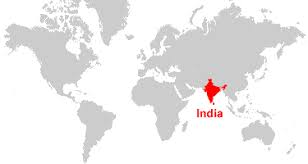 Sankriet: Sindhu (Indus rivier)
400 n. Chr. tot 1200 n. Chr.
Klassieke tijd - Middeleeuwen
Waar ligt het
Veel Heerschappijen
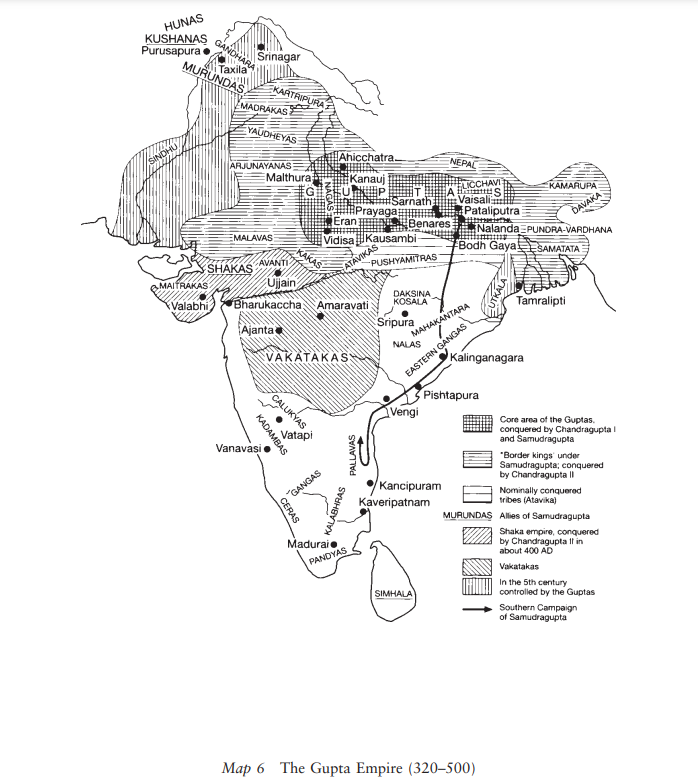 Gupta/Vakataka tijd
320 na Chr. tot ongeveer 550 na Chr.
Hindoeïsme (Bhagavatisme)
Grote leiders → Glorie in gebied en cultuur
Gebiedsvergroting door vechten en trouwen (Vakataka)
Kumaragupta (415-455) → vrijheid in religie 
Hunnen 
Kort aan de macht, grote invloed
Einde klassieke periode
[Speaker Notes: Chandragupta I
Samudragupta
Chandragupta II
Prabhavatigupta & Rudrasena II (Vakataka)
Glorie in gebied en cultuur
Kumaragupta (415–455)
Vrede, vrijheid in religie en cultuur
Skandagupta (455-467) 
Budhagupta (467-497)
Onder nakomelingen verging het rijk]
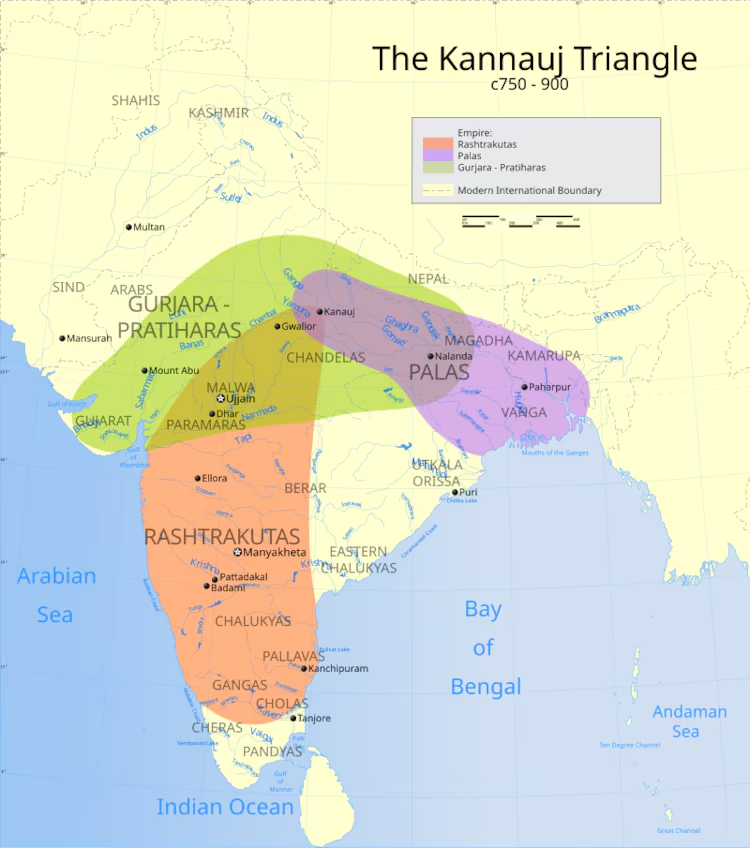 The Kannauj Driehoek
Gurjara-Pratiharus rijk:
8e eeuw - 11e eeuw
Hindoeïsme (Brahmanisme/Shiva)
Versloegen Arabische indringers
Palas rijk:
8e eeuw - 12e eeuw
Meest belanrijke rijk in het oosten
Boeddhisme 
Rashtrakutas:
8e eeuw - 10e eeuw
Sankriet en Kanada
Vrijheid in geloof
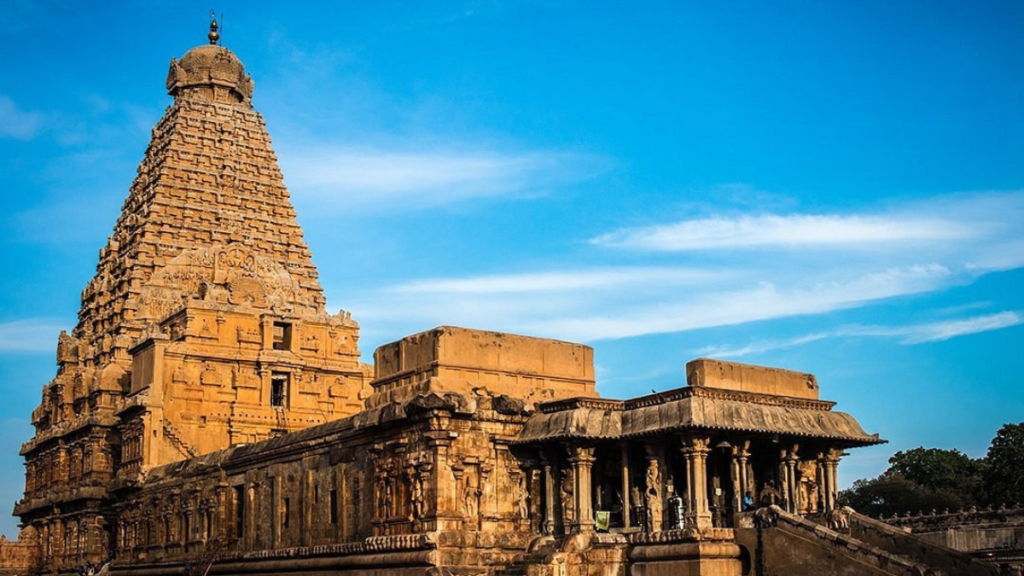 Cholas Dynastie
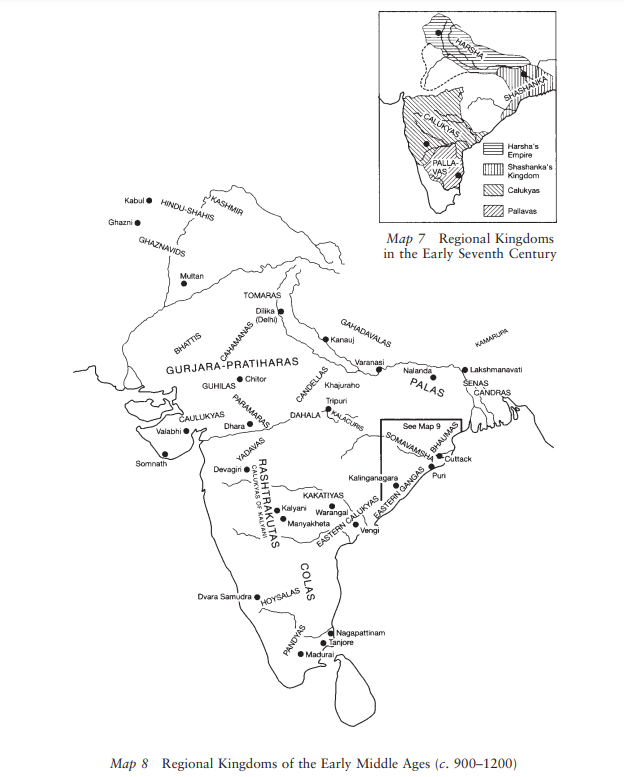 300 voor Chr. tot ongeveer 1279 na Chr.
Een van de oudste en langst regerende dynastieën in de wereld!
Hindoeïsme (Shiva)
Brihadishwara temple (1010 na Chr.)
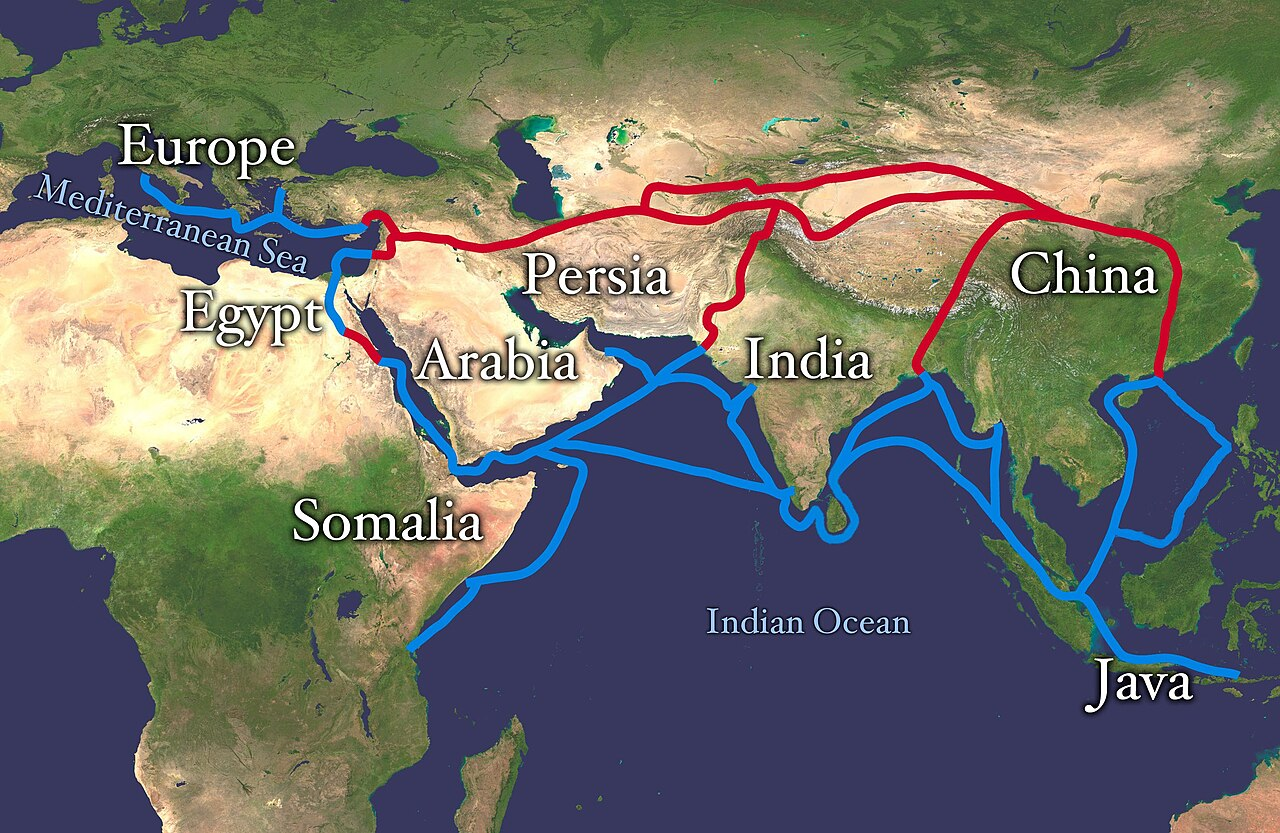 Invloeden
Geloof (Hindoeïsme)
Taal (Sankriet)
Zang versen 
Astronomie
Satijn route en Handel
Observaties
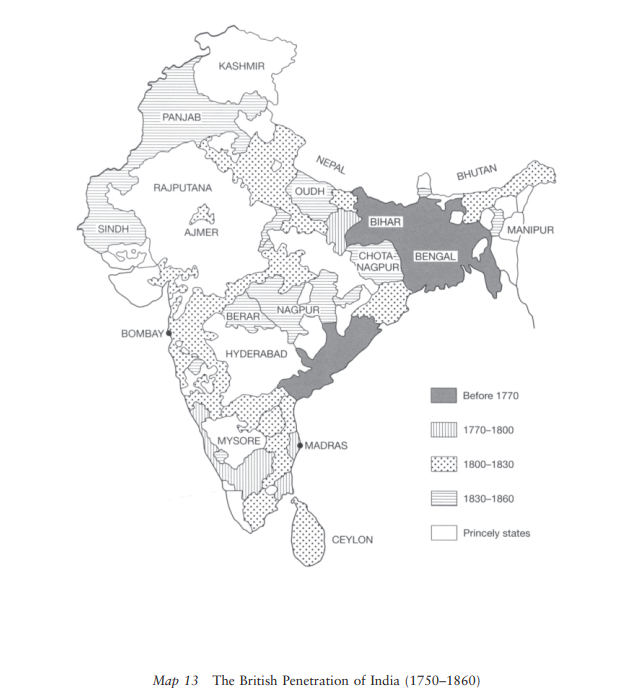 Onenigheden
Dezelfde namen
Tijd systeem
Verweven met oude astronomie
Compacte Sanskriet tekst 
Westerse blik
Politieke motieven; kolonisten vs nationalisten
Misinformatie, complottheorieën en chaos
Bakhshali manuscript
Oudste bestaande manuscript van de Indiase wiskunde
Pen op berkenbast
Boer in 1881 in een dorp van Bakhshali
Vernieling bij opgraven
15 bij 9 cm
Origineel 18 bij 21 cm, vierkante bladeren
70 bladeren
Geen begin of einde
Taal: Vorm van Sanskriet
Inhoud: rekenkunde
9 tot 57 sūtras
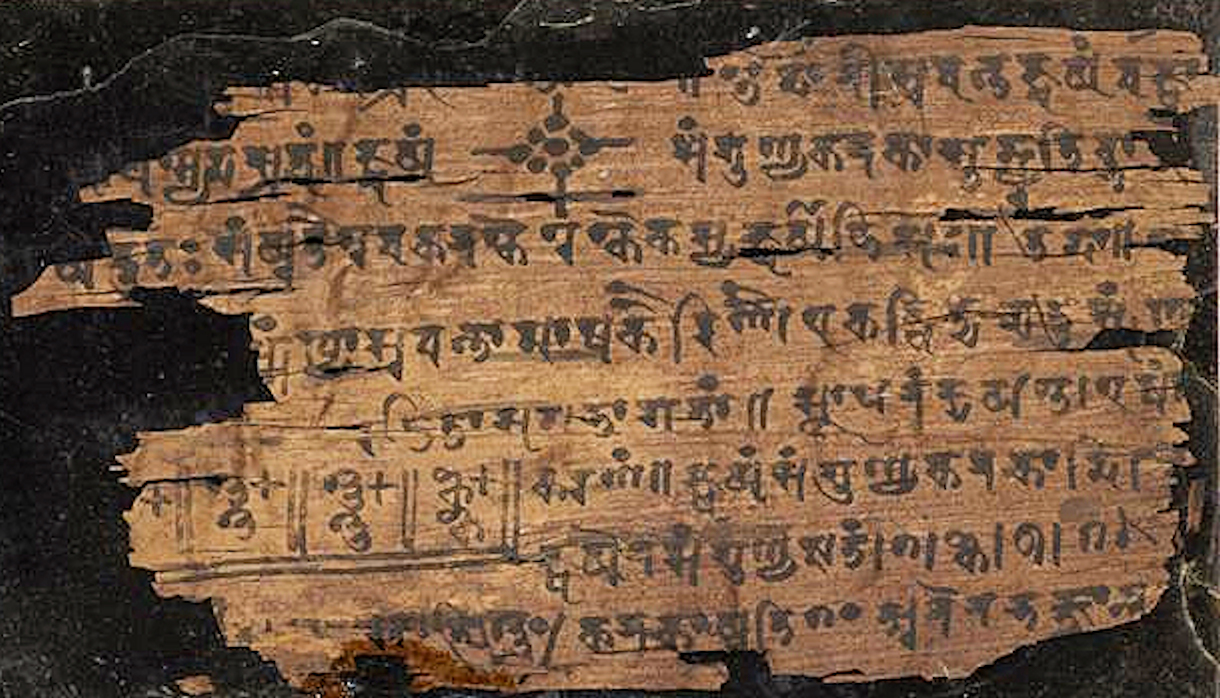 Bakhshali manuscript
Bodleian Library’s in 2017 een koolstofdatering
224 - 383, 680 - 779 en 885 - 993
Contradictie met overeenkomend handschrift
Controversie: maandenlang geheimhouding, vervolgens zonder evaluatie publicatie in nieuws tijdschrift en Youtube 
Oxford universiteit in 2024: 799 - 1102
Hindu kingdom of Kabul –> Muhammed heersers Ghanzi
Wiskunde mogelijk ouder: 3e tot 4e eeuw
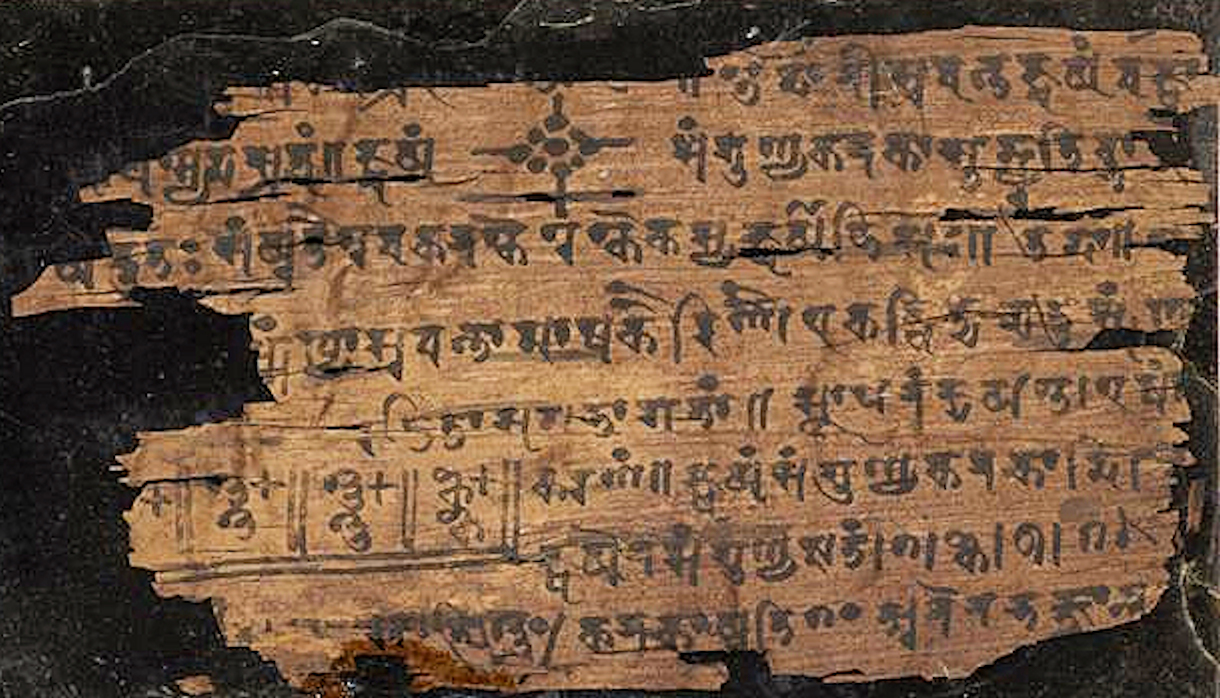 Bakhshali manuscript: suntra
“Van de 3 handelaren bezat de eerste 7 paarden, de tweede 9 pony’s, de derde 10 kamelen; elk van hun geeft 3 dieren weg om eerlijk verdeeld te worden over hunzelf; het resultaat is dat de waarde van eigendommen gelijk wordt; wat was de waarde van elk van de handelaren hun originele eigendommen en wat was de waarde van de dieren?”
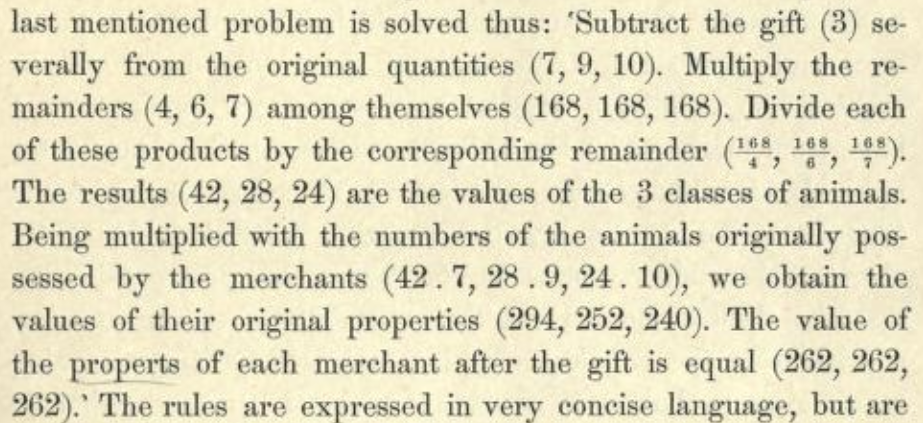 Bakhshali manuscript: suntra
Onderverdeeld in sūtras
Sutra: De regel
Tada: Voorbeeld in woorden
Sthapana: Voorbeeld in figuren
Karana: De oplossing 
Pratyaya: Het bewijs
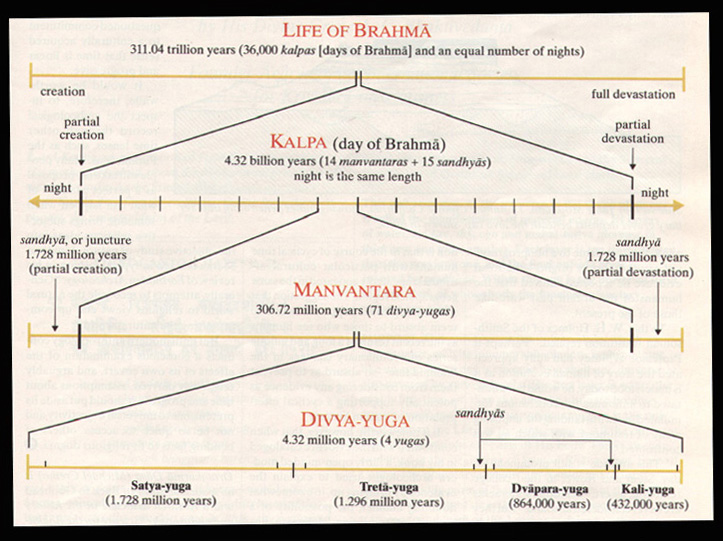 Astronomie
6 Brhama Purana’s 
Brahma → 100 jaar
Tijd universum → 1 Kalpa
‘Grote tijd’ → Manvantara
Goed naar slecht → Yuga
Gouden, zilveren, bronzenen ijzeren tijden → Griekselegende 
Hemellichamen → Voorspel-ingen op elk punt in de levens-duur van het heelal
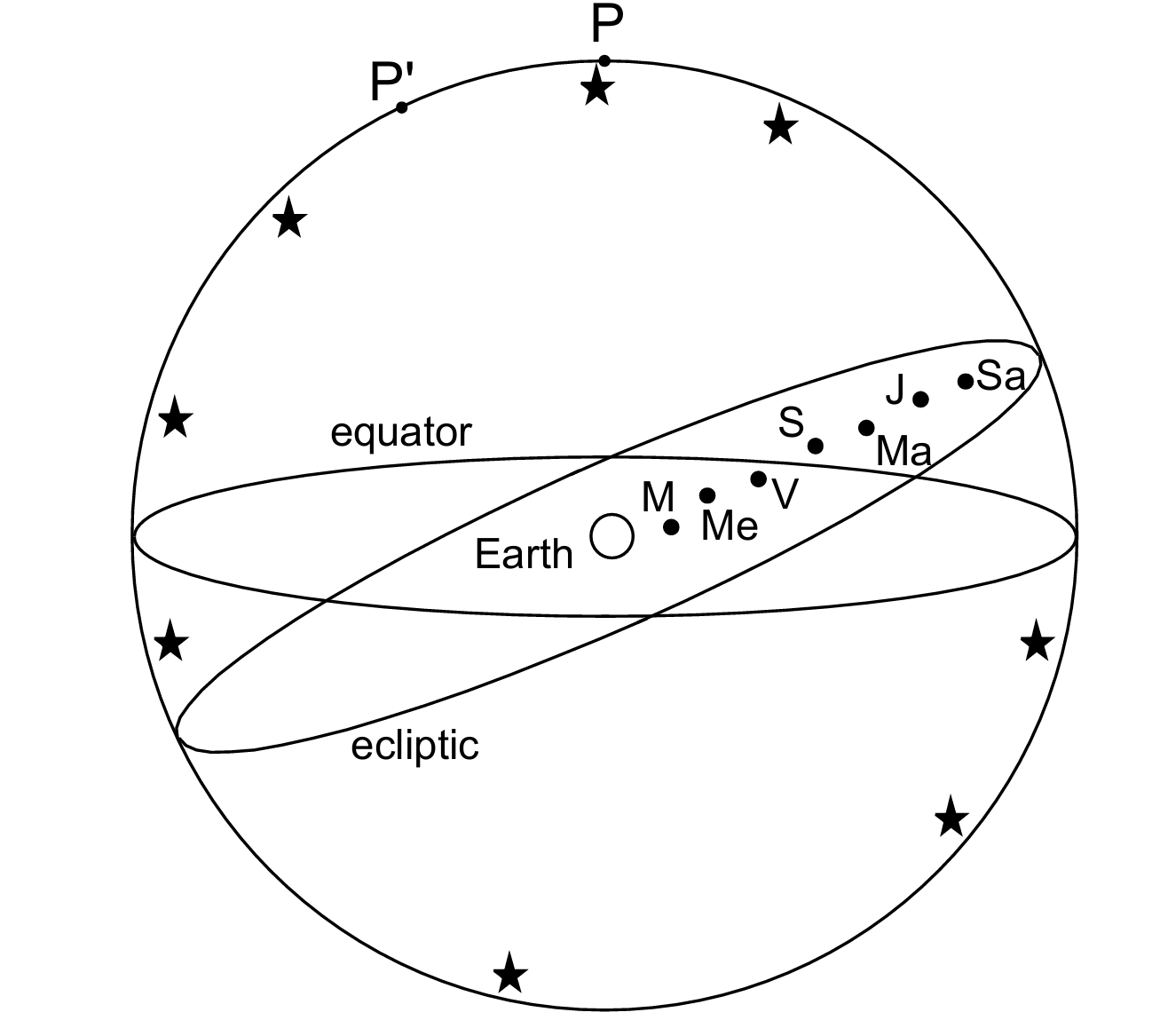 Astronomie
Geocentrisch wereldbeeld
Wereldbeeld 1e ~ 10e eeuw
Wereldbeeld Middeleeuwen: 
Rond i.p.v. plat
Kleinere Mount Meru → Als Noordpool i.p.v. plek waar achter de sterren verdwijnen en opkomen 
Hernieuwde orde van afstanden (zon, maan en sterren)
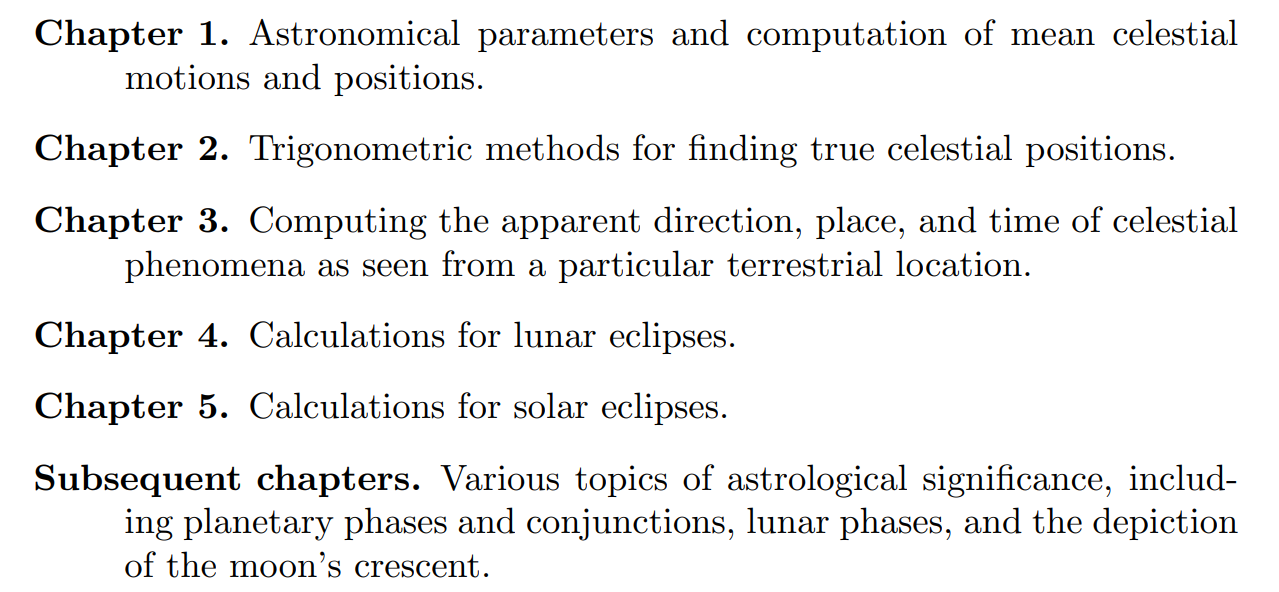 Siddhanta
Siddhanta
Drie doelen: voorspellend,rekenkundig en instructief
Gedicht vorm
Vatesvara (10e eeuw):
[A work] in which are stated all the measures of time, the determination [of the positions] of the planets, [and] calculation in its entirety including the pulverizer [i.e., first-degree indeterminate equations] and so forth, [and] in which the form of the planets, constellations, and earth [is stated] correctly, is indeed called by the most excellent sages a true siddhanta
Siddhanta
Gedicht vorm
Brahmagupta: Kalpa parameters 
‘In a kalpa, the revolutions of the mean sun and Mercury and Venus are seven zeroes, teeth [32], Vedas [4].... [Those] of the moon are equal to five skies [0], qualities [3], qualities, five, sages [7], arrows [5].’ 
→ 4320000000 en 57300000 omwentelingen voor de zon resp. de maan

Aryabhata: Phonetische volgorde van het Sanskriet alfabet 
Katapayadi methode: medeklinkers → decimale getallen‘bhavati’ → bh, v, t = 4, 4, 6 → 644
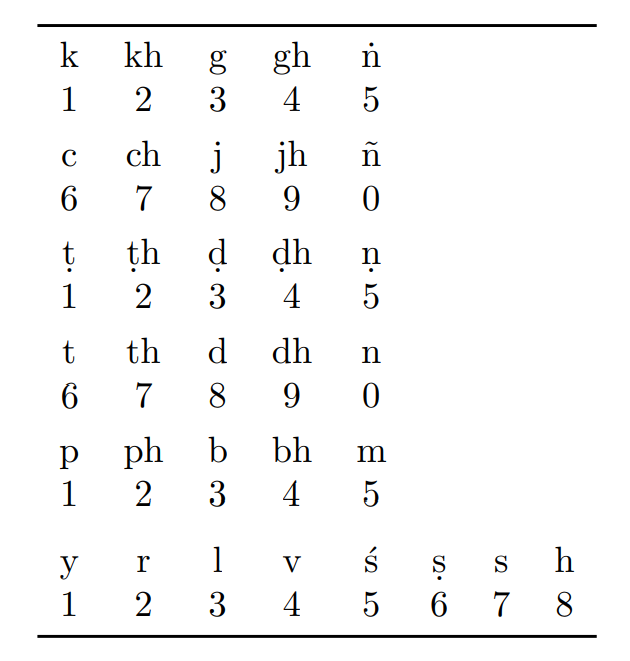 Siddhanta
Eerste (overlevende) siddhanta (~500) - Aryabhatıya
Verse 2:			Decimal notation
Verse 3: 			Arithmetic and geometric meanings of square and cube
Verses 4–5: 			Algorithms for square roots and cube roots.
Verse 6: 			Area of a triangle and volume of a pyramid.
Verse 7: 			Area of a circle and volume of a sphere
Verse 8: 			Segments of the altitude of a trapezium and its area
Verse 9ab: 			Area of an arbitrary plane figure
Verses 9cd–12: 		Chords and circumference of a circle and construction of a sine table
Verse 13: 			Physical construction of figures.
Verses 14–16: 			Shadows of gnomons
Verses 17–18: 			The right triangle and segments of chords.
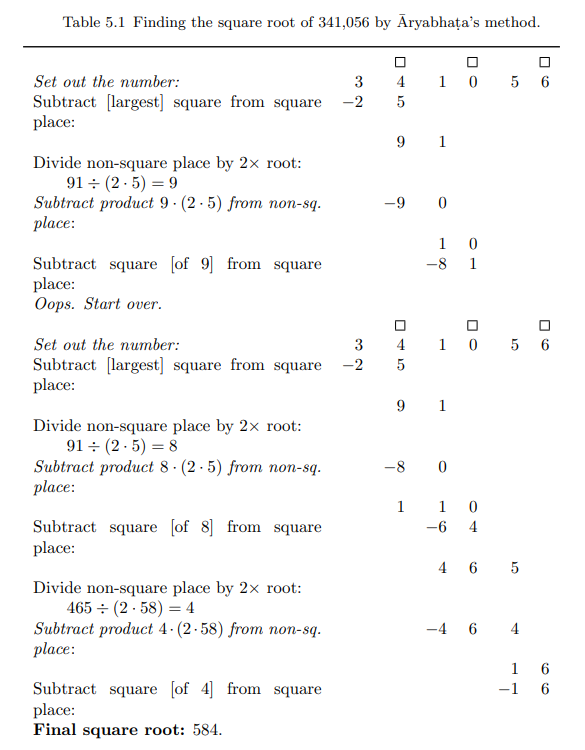 One should divide, constantly, the non-square [place] by twice the square root. When the square has been subtracted from the square [place], the quotient is the root in a different place. One should divide the second non-cube [place] by three times the square of the root of the cube. The square [of the quotient] multiplied by three and the former [quantity] should be subtracted from the first [non-cube place] and the cube from the cube [place].
Siddhanta
Eerste (overlevende) siddhanta (~500) - Aryabhatıya
Verse 2:			Decimal notation
Verse 3: 			Arithmetic and geometric meanings of square and cube
Verses 4–5: 			Algorithms for square roots and cube roots.
Verse 6: 			Area of a triangle and volume of a pyramid.
Verse 7: 			Area of a circle and volume of a sphere
Verse 8: 			Segments of the altitude of a trapezium and its area
Verse 9ab: 			Area of an arbitrary plane figure
Verses 9cd–12: 		Chords and circumference of a circle and construction of a sine table
Verse 13: 			Physical construction of figures.
Verses 14–16: 			Shadows of gnomons
Verses 17–18: 			The right triangle and segments of chords.
The Chord of a sixth part of the circumference is equal to the Radius. A hundred increased by four, multiplied by eight, [added to] sixty-two thousands [i.e., 62,832], [is] the approximate circumference of a circle with diameter two ayuta [i.e., 20,000]. One should divide up a quarter of the circumference of a circle. And from triangles and quadrilaterals, as many Sines of equal arcs as desired [can be found for a given] Radius. The Sine of the first arc, divided and [then] diminished [by itself] is the second difference. The remaining [differences] are [successively] diminished by those [cumulative differences] divided by that first Sine→ 62832 / 20000 = 3.1416

Approximatie voor Pi, hiervoor π ≈ √10
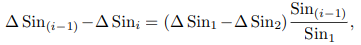 Formule voor approximatie van de i-de sinus verschil

→ Geometrisch exact
Siddhanta
Verses 19–22: 			Series
Verses 23–24: 			Factors and products
Verse 25:			Interest
Verse 26: 			Rule of Three Quantities
Verse 27: 			Manipulating fractions
Verse 28: 			Inverse operations
Verses 29–30: 			Finding unknown quantities from their sums
Verse 31: 			Distance, rate and time
Verses 32–33: 			The “pulverizer” or linear indeterminate equations
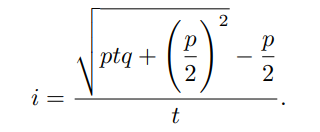 Interest i
(earned by) principal p
Sum q = i + e_i
e_i = i + i / p + t (aantal maanden)
Vorm van Kwadratische vergelijking
Nummer systeem
Vedische cultuur (1500 - 1100 voor Chr.)
Versen
Notatie in machten van tien
Tot wel een biljoen (10^12)
Shulba Sutras (150 voor Chr. tot 250 na Chr.)
Meetkunde
Nul als plaatshouder
“śūnya” als “leegte” (jaartal nul)
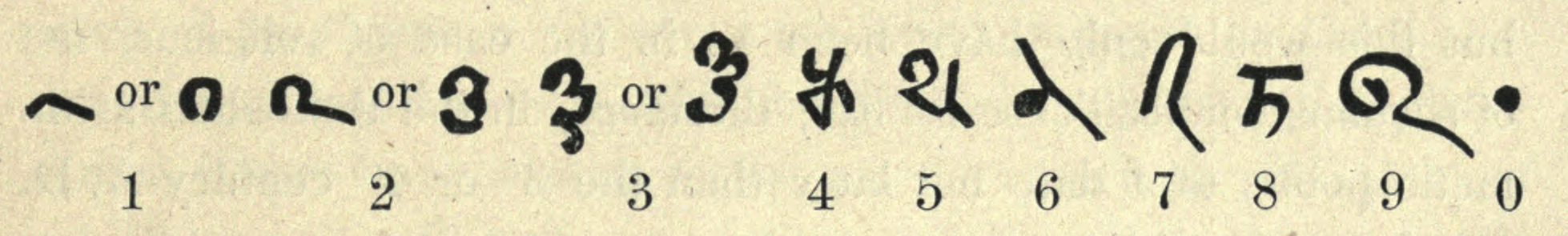 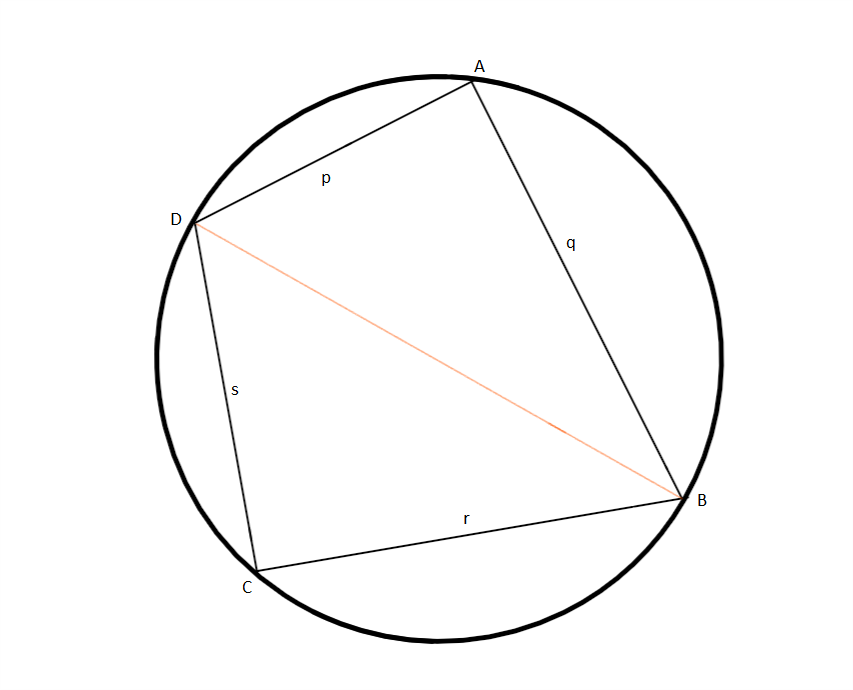 Brahmagupta
598 - 668 na Chr.
Brahmasphuta-siddhanta
Nul als rekenkundige operator
Negatieve getallen 
“Een fortuin afgetrokken van nul is een schuld.”
“Een schuld afgetrokken van nul is een fortuin.”
Cyclische vierhoek
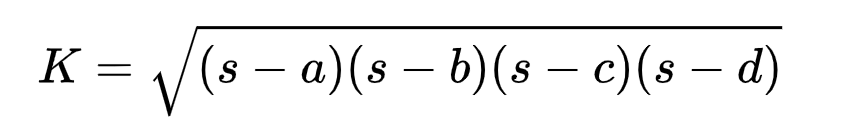 Bhaskara II
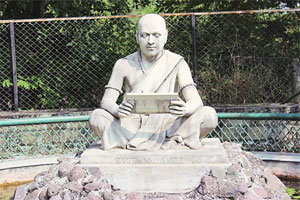 1114 - 1185  na Chr.
De Pell vergelijking: x^2=1+py^2
Pierre de Fermat (1657)
Decimale getallen systeem
Gebruik letters
Bedankt!
Zijn er nog vragen of opmerkingen?